ELECTRONICDICE
InGenious project – Physics 3.A
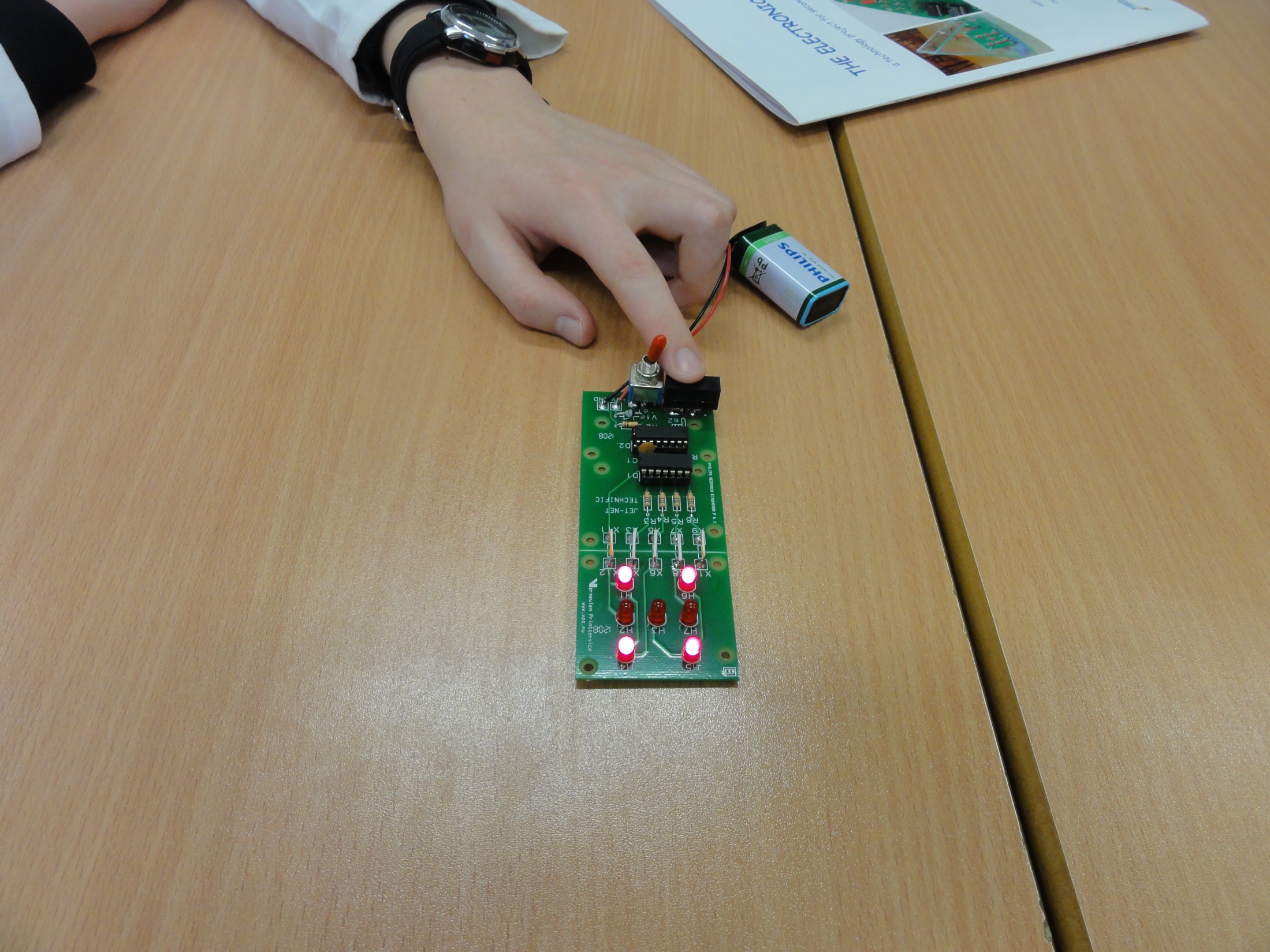 COMPONENTS
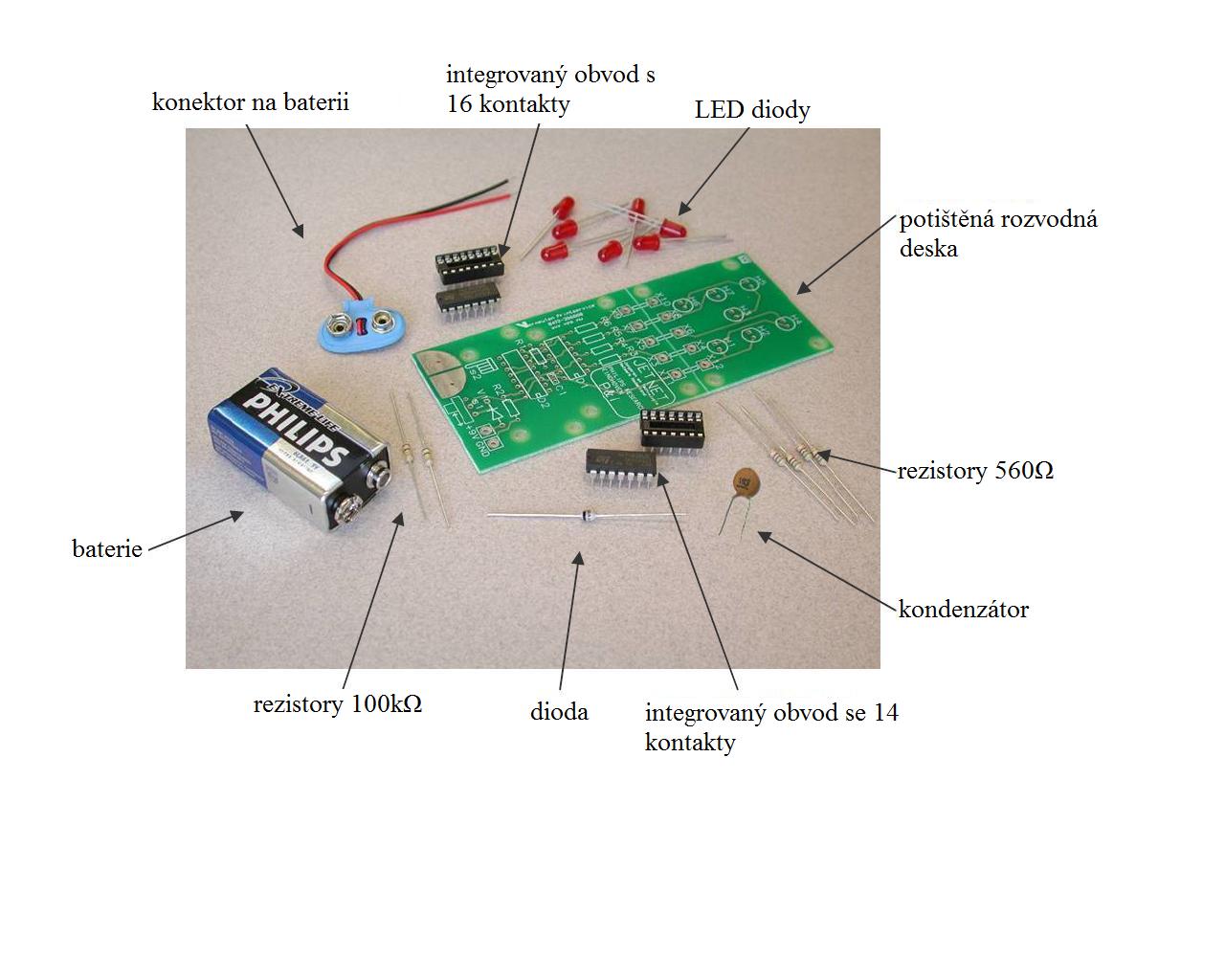 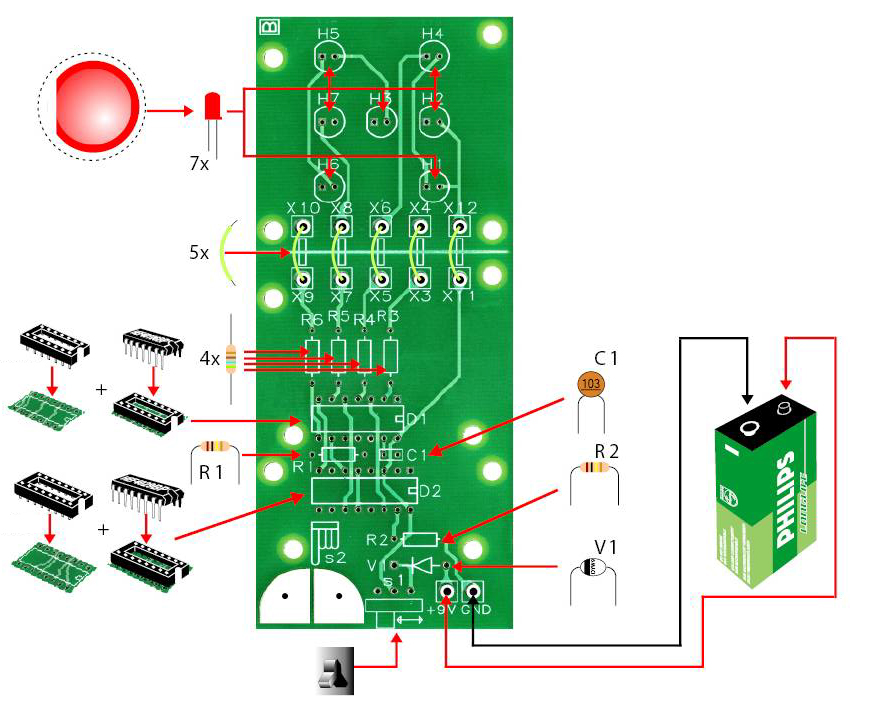 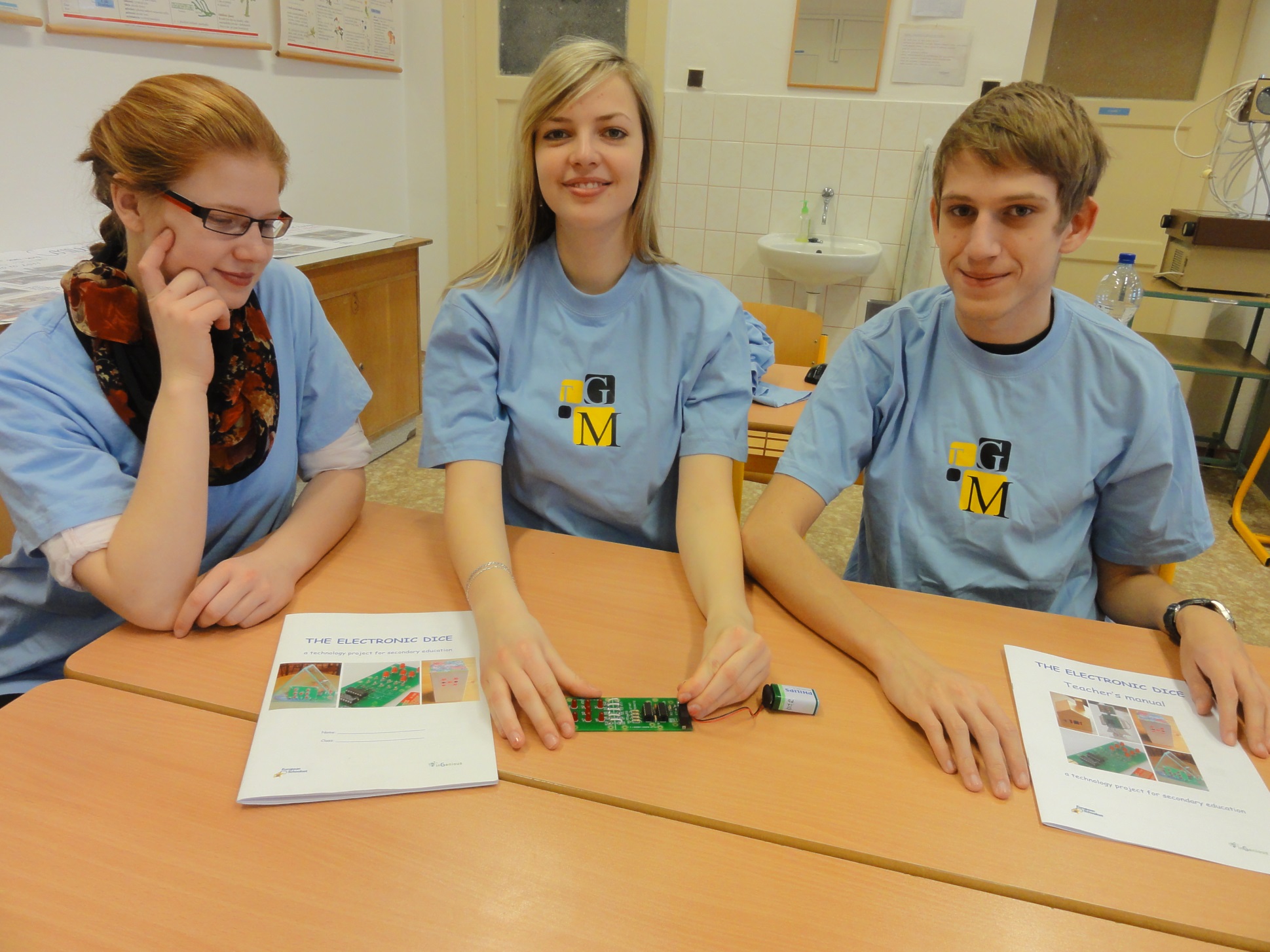 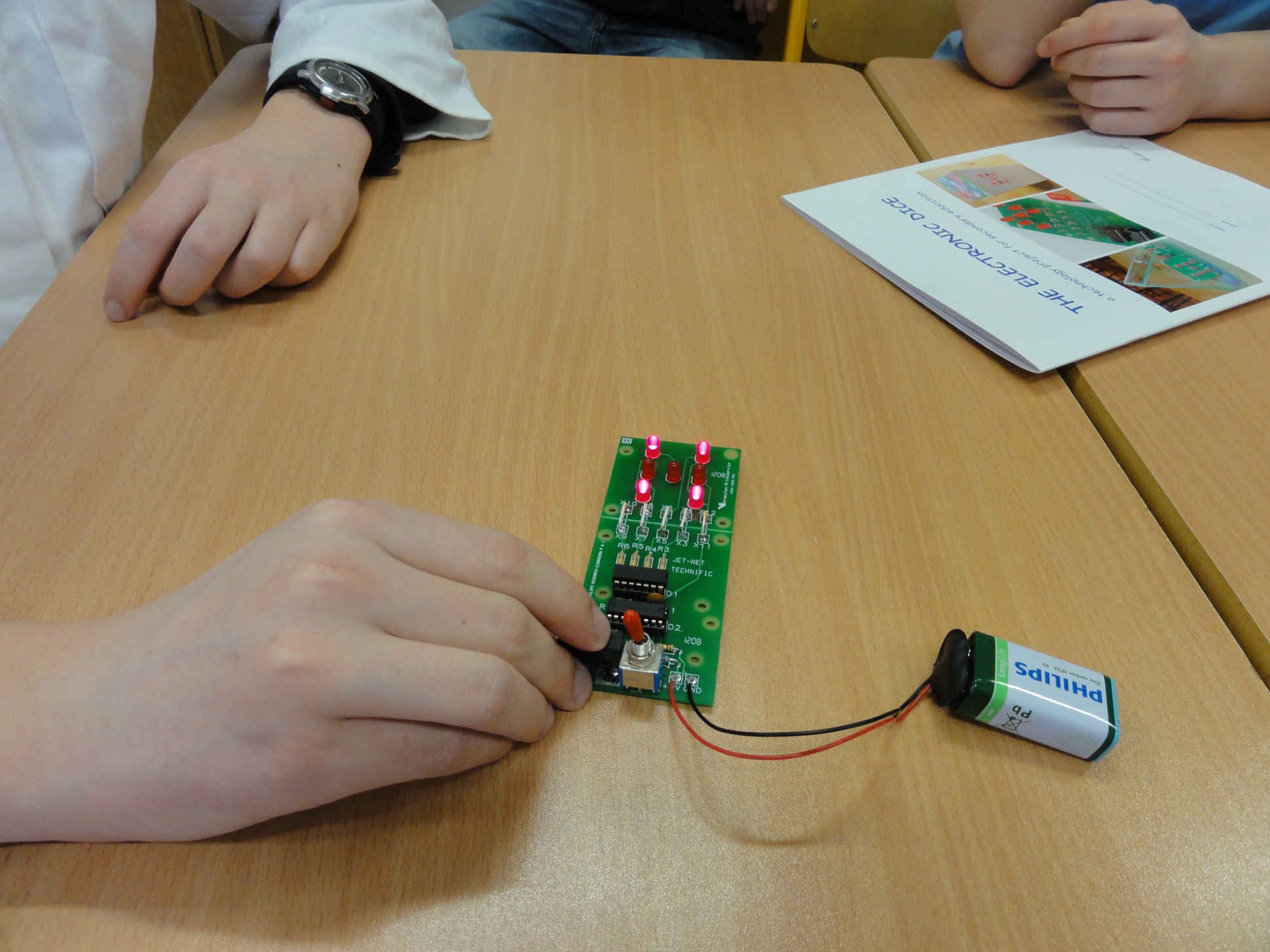 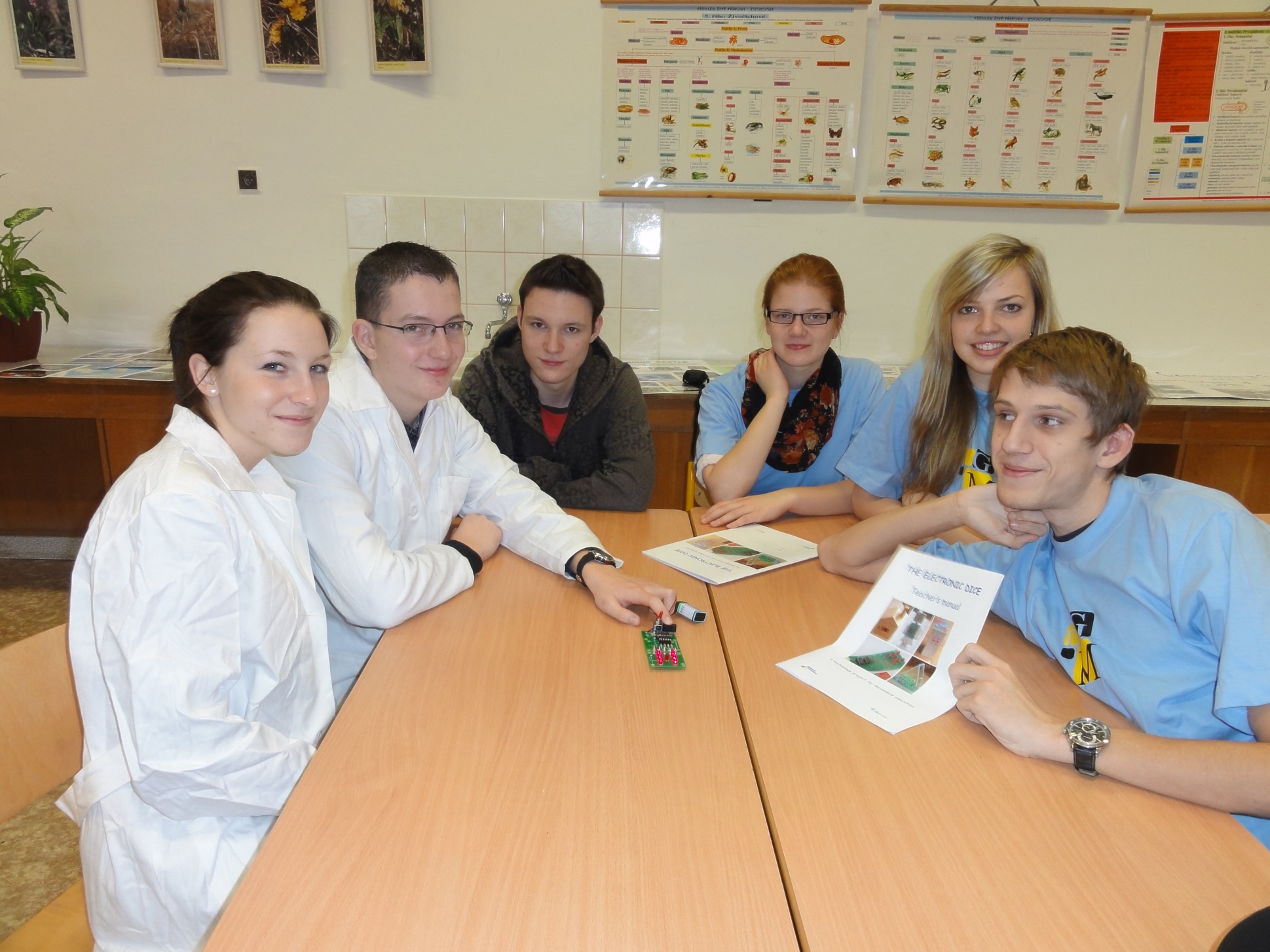 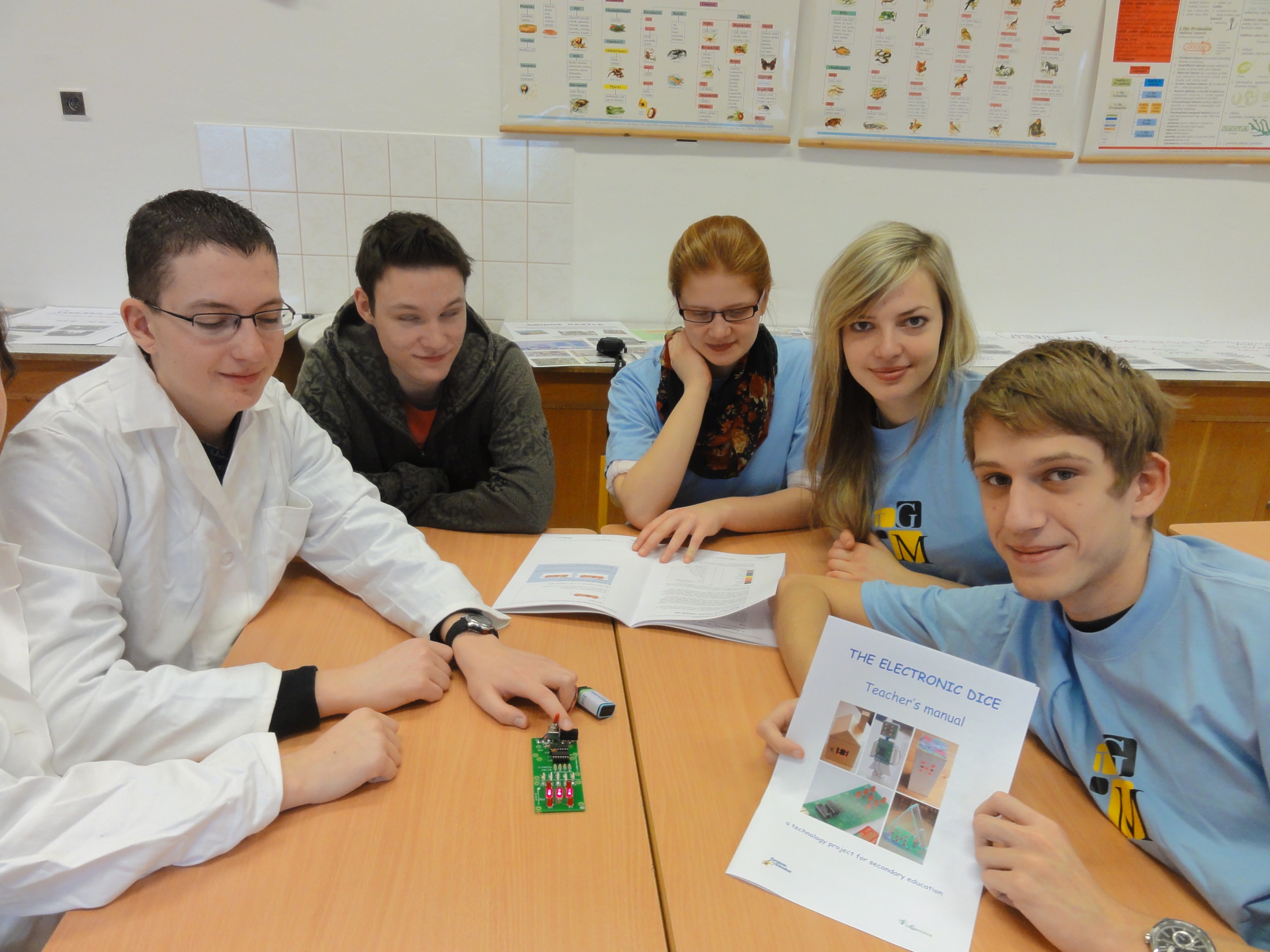 UTILIZATION
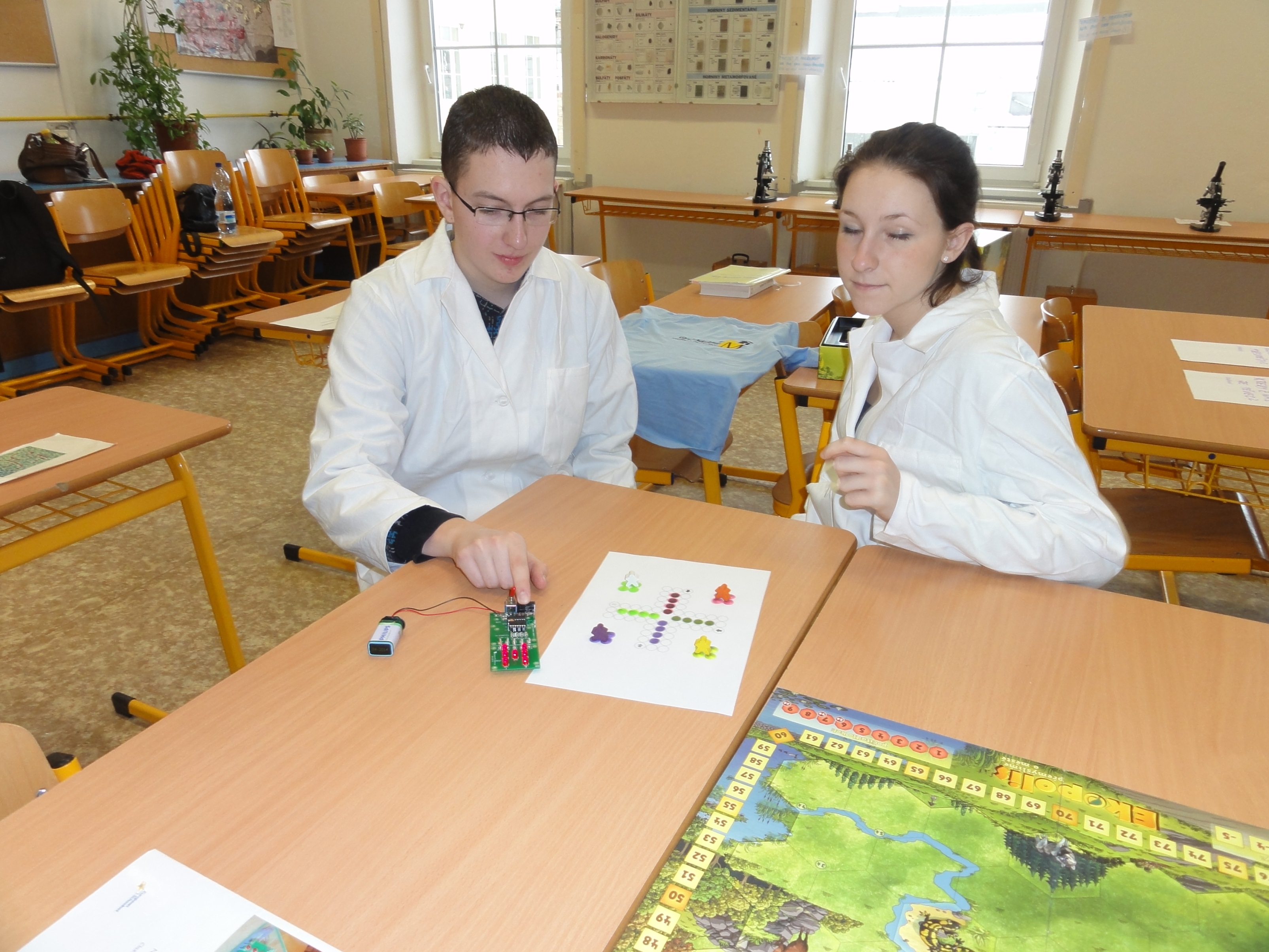 In playing board games like „Man, I‘m sorry!“ (Mensch ärgere Dich nicht)
ELECTRONICDICE
InGenious project – Physics 3.A